第22课时　基因伴随染色体传递
1
锁定要点  互动探究
高效复习 落实基础知识
考点一　遗传的染色体学说
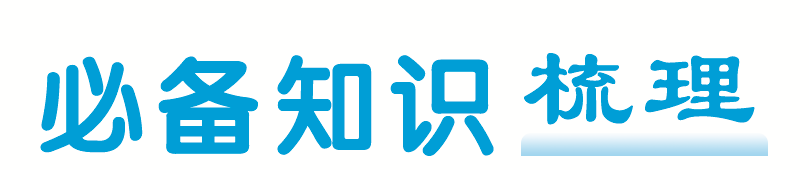 1. 基因可能位于染色体上——遗传的染色体学说（萨顿）
成对
成对
非同源染色体
非等位基因
平行
可能
2. 基因确实位于染色体上——摩尔根的果蝇眼色遗传实验
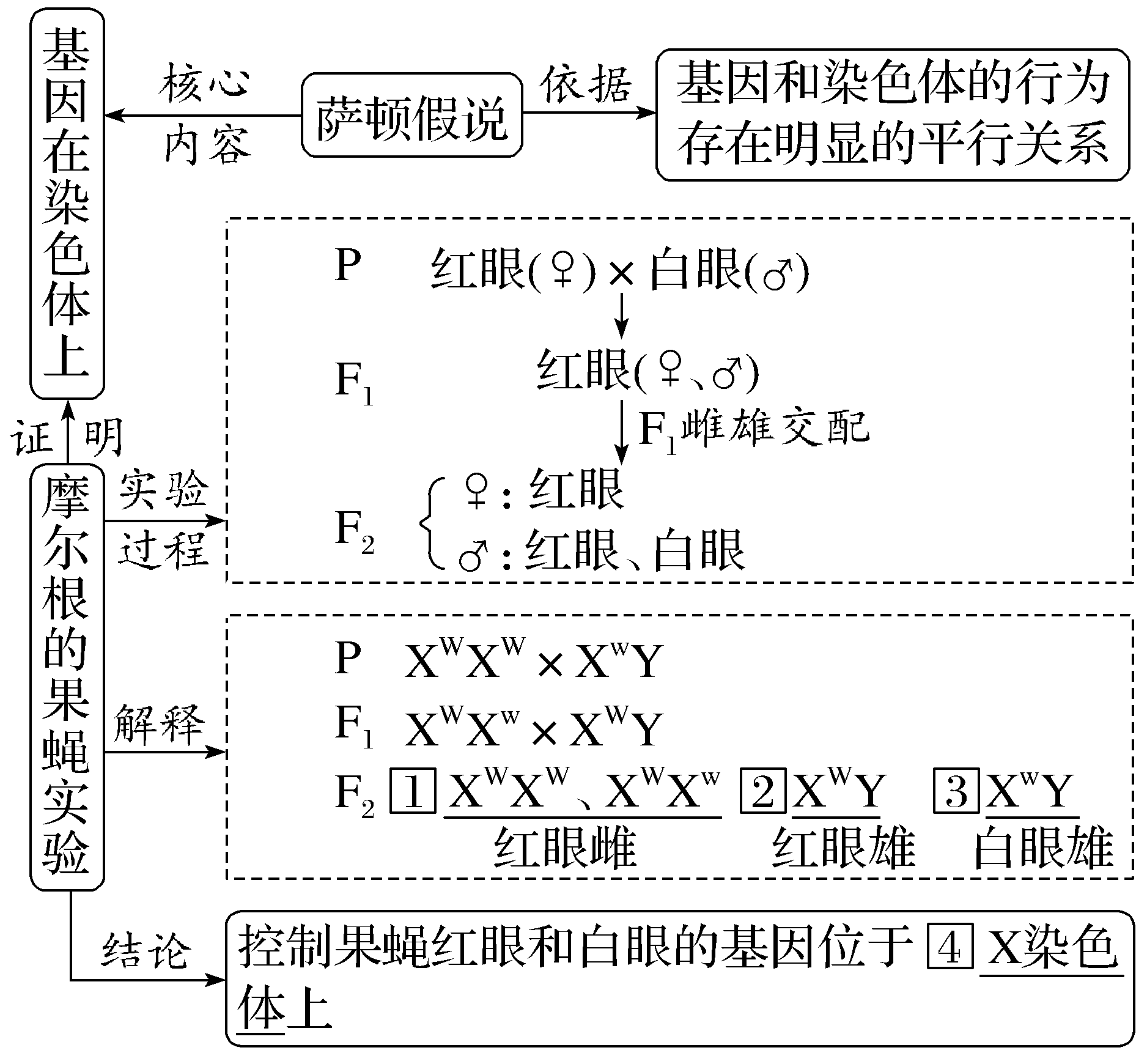 摩尔根的果蝇眼色遗传实验证实了基因位于染色体上。摩尔根是人类历史上第一个将一个特定基因——白眼基因（w），定位在一条特定染色体——X染色体上的科学家。
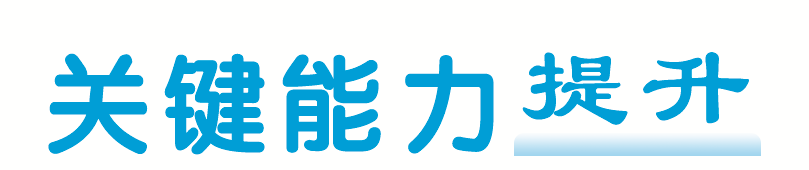 1. （2023·浙江余姚中学月考）下列不能说明基因和染色体行为存在平行关系的是（　　）
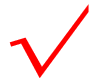 2. 摩尔根在果蝇杂交实验中发现了伴性遗传，在果蝇野生型与白眼突变体杂交实验中，最早能够判断白眼基因位于X染色体上的最关键实验结果是（　　）
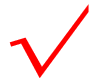 【易错提醒】　基因与染色体的关系
（1）基因在染色体上呈线性排列并不能说明基因与染色体行为之间的平行关系。
（2）遗传的染色体学说根据基因与染色体行为之间的平行关系提出了基因在染色体上的可能性，但并没有证实基因在染色体上。
（3）X染色体上基因的遗传也遵循孟德尔定律。
（4）摩尔根证明基因在染色体上的实验过程也是利用的假说—演绎法。
考点二　遗传的染色体学说可以解释孟德尔定律
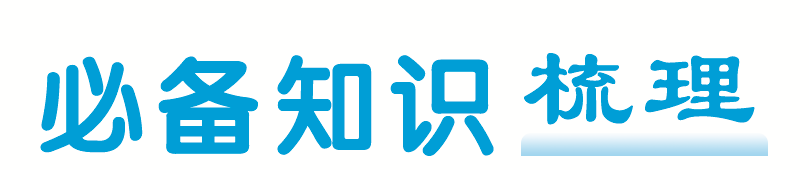 1. 分离定律的细胞学解释
等位基因
相同
同源染色体
后
一
1∶1
随机
2. 自由组合定律的细胞学解释
非同源染色体
16
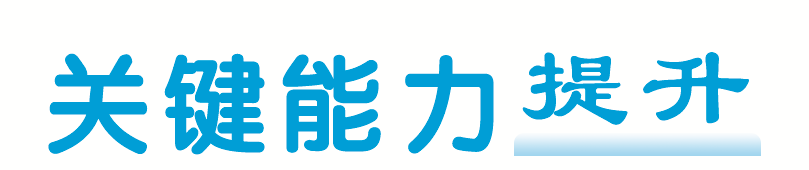 1. 如图为某生物细胞，A和a、b和b、D和d是染色体上的基因，下列不符合孟德尔遗传定律的现代解释的叙述是（　　）
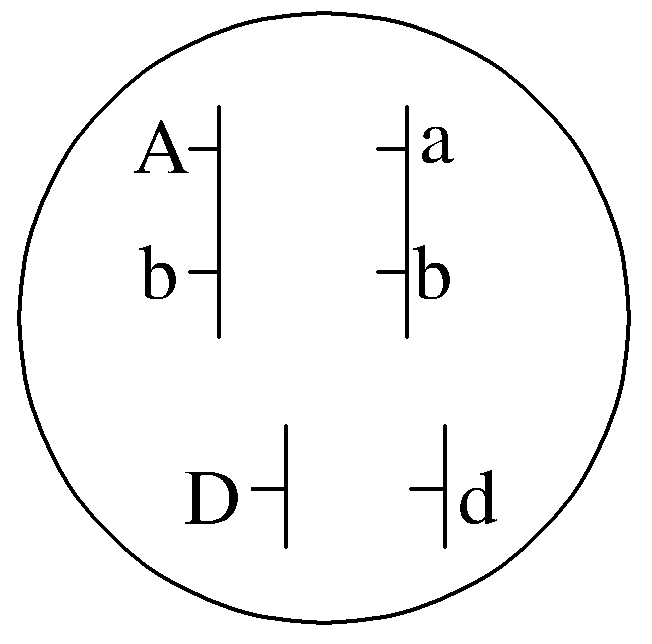 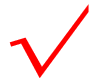 2. 在完全显性条件下，下列所示基因状况的生物自交，其子代性状分离比为9∶3∶3∶1的是（　　）
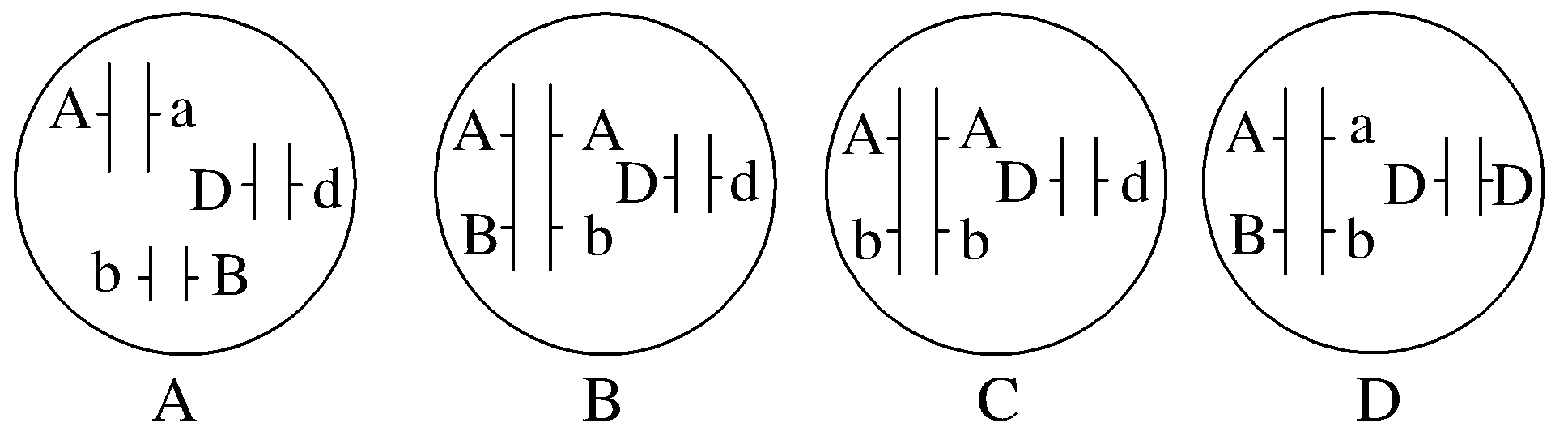 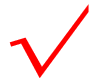 2
感悟高考  真题演练
体验品悟  培育学科素养
1. （2018·浙江4月选考19题）下列关于基因和染色体的叙述，错误的是（　　）
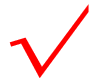 2. （2021·浙江6月选考28题）利用转基因技术，将抗除草剂基因转入纯合不抗除草剂水稻（2 n ）（甲），获得转基因植株若干。从转基因后代中选育出纯合矮秆抗除草剂水稻（乙）和纯合高秆抗除草剂水稻（丙）。用甲、乙、丙进行杂交，F2结果如下表。转基因过程中，可发生基因突变，外源基因可插入不同的染色体上。高秆（矮秆）基因和抗除草剂基因独立遗传，高秆和矮秆由等位基因A（a）控制，有抗除草剂基因用B＋表示、无抗除草剂基因用B－表示。
回答下列问题：
隐性
2
（1）矮秆对高秆为                          性状， 甲×乙得到的F1产生                ⁠种配子。
（2）为了分析抗除草剂基因在水稻乙、丙叶片中的表达情况，分别提取乙、丙叶片中的RNA并分离出                             ，逆转录后进行PCR扩增。为了除去提取RNA中出现的DNA污染，可采用的方法是                                                                                 ⁠。
mRNA
用DNA酶处理提取的RNA
（3）乙×丙的F2中，形成抗除草剂与不抗除草剂表型比例的原因是                                                                                                                                                      ⁠                                                                                                              ⁠。
乙和丙的抗除草剂基因位于非同源染色体上，乙和丙上
抗除草剂基因的遗传遵循自由组合定律
（4）甲与丙杂交得到F1，F1再与甲杂交，利用获得的材料进行后续育种。写出F1与甲杂交的遗传图解。
答案：
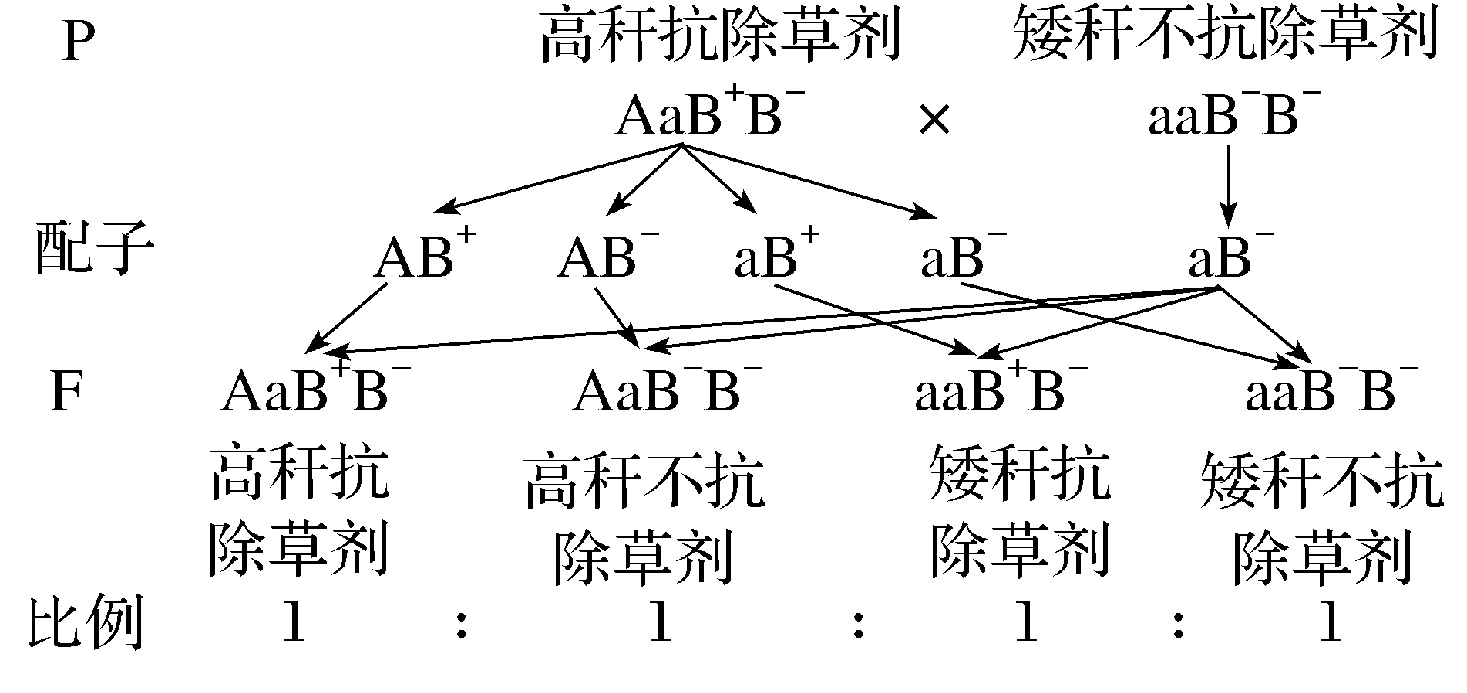